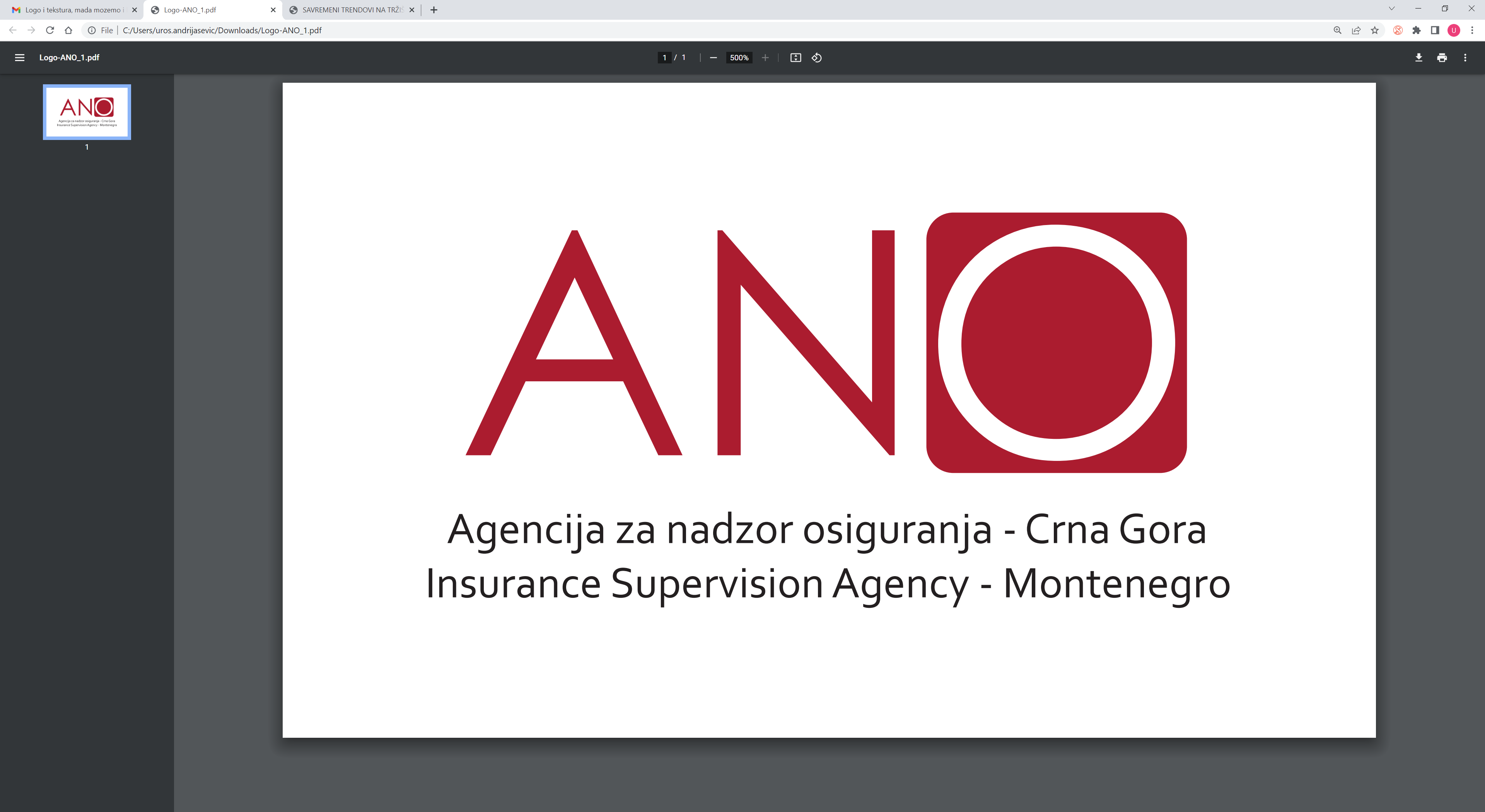 Unapređenje regulatornog okvira za oblast osiguranja u Crnoj Gori –tranzicija ka Solventnosti II
UROŠ ANDRIJAŠEVIĆ, predsjednik Savjeta Agencija za nadzor osiguranja Crne Gore
XX MEĐUNARODNI SIMPOZIJUM – Savremeni problemi razvoja tržišta osiguranja
10. jun 2022, Aranđelovac, Srbija
Tranzicija ka SII
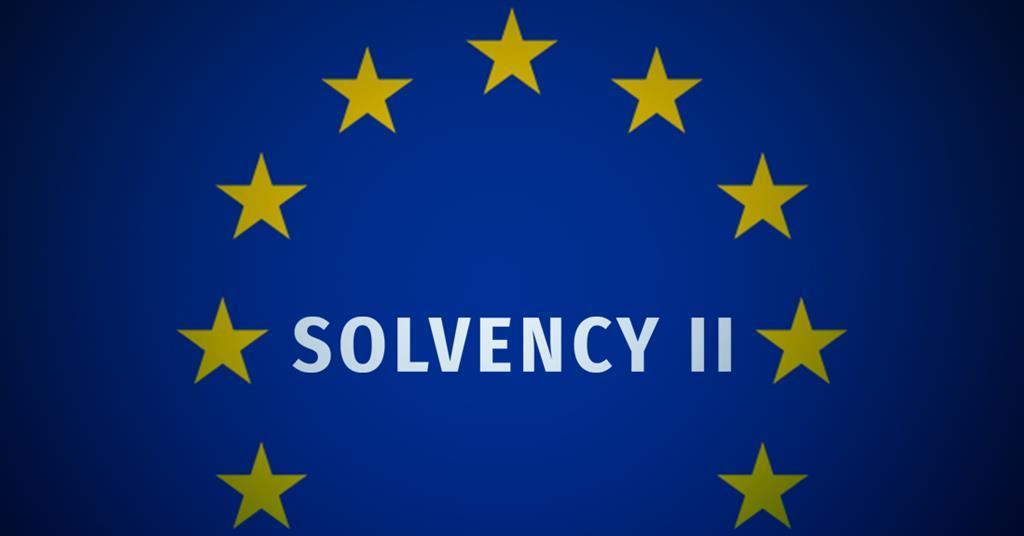 Proaktivan i pravovremen pristup obavezama koje će uslijediti članstvom u EU

Postepeno uvođenje elemenata SII režima, i prije nego što to bude formalna obaveza

Primjena novih znanja i iskustava
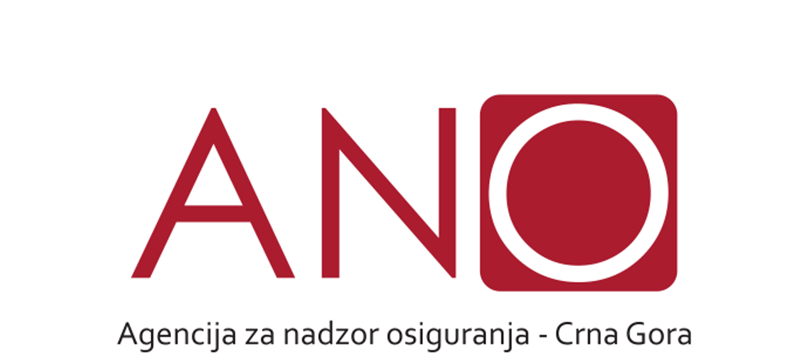 Novi Zakon o osiguranju (radna verzija)
SII u CRNOJ GORI
2021
Novi softver za izvještavanje
(XBRL)
Izmjene i dopune Zakona o osiguranju
Prvi
STRES TEST
Pripremne smjernice o upravljanju društvima za osiguranje
Prva kvantitativna studija uticaja (QIS)
Tvining projekat
SII 
 u 
   CRNOJ GORI
Podrška regulaciji finansisjkih usluga
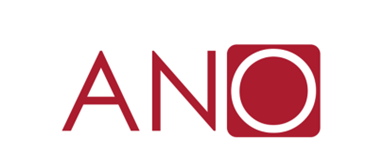 Izmjene i dopune Zakona o osiguranju
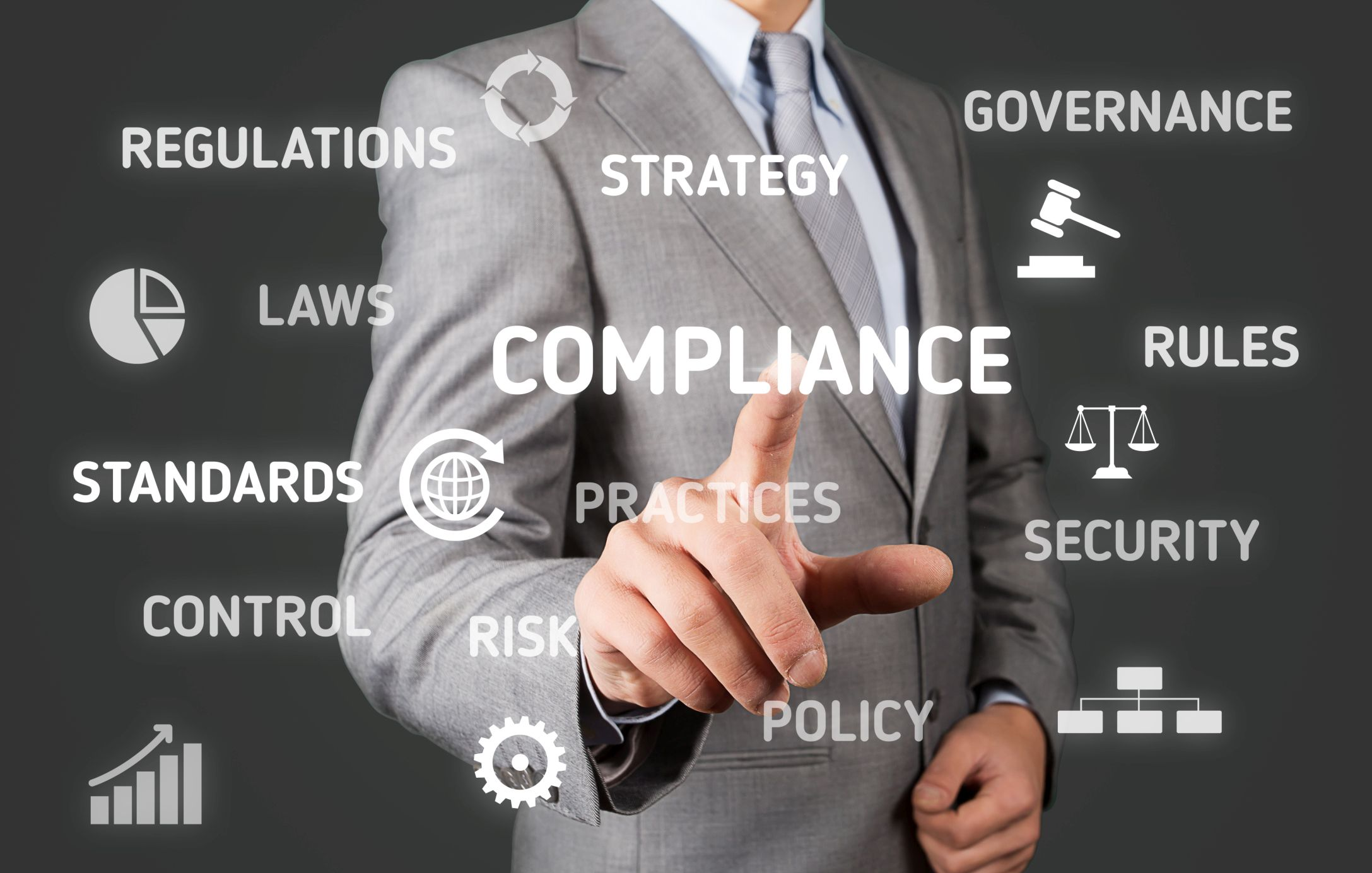 Usaglašavanje sa (novom) domaćom regulativom koja se odnosi na privredna društva i rad javne uprave

Unapređenje regulatornih zahtjeva za društva za osiguranje

Implementacija međunarodnih i evropskih standarda regulacije
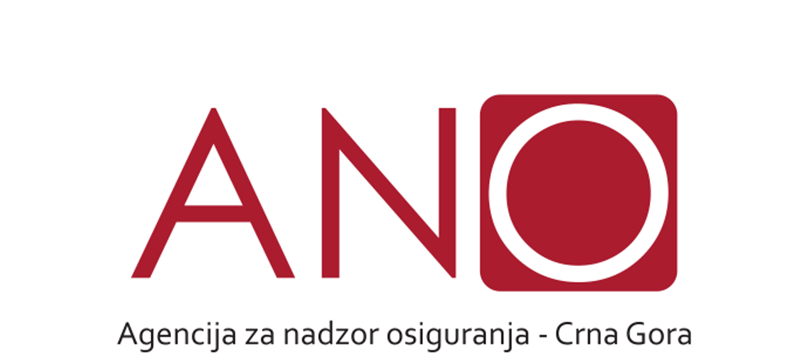 Standardi u pogledu organizacije
Adekvatno uređenje u statusu akcionarskih društva kojima upravljaju lica koja zadovoljavaju standarde sposobnosti i integriteta

Organizacija ’’ključnih funkcija’’

Poseban fokus na upravljanju rizicima
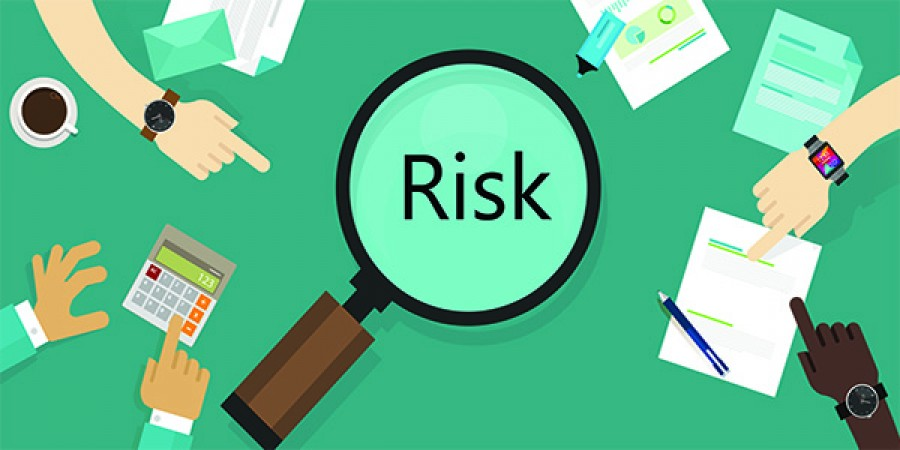 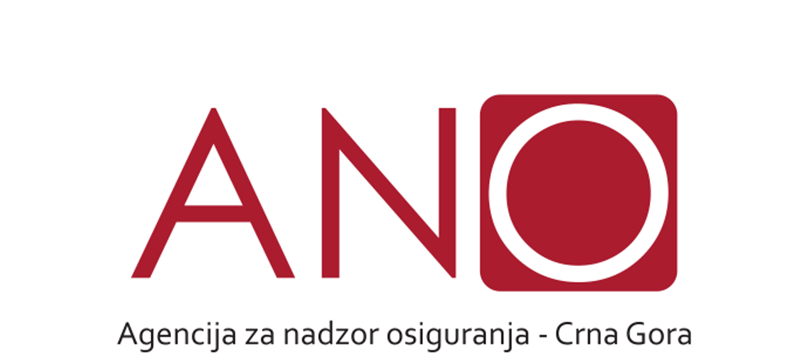 Kriterijumi za upravljačka, rukovodeća mjesta i ključne funkcije
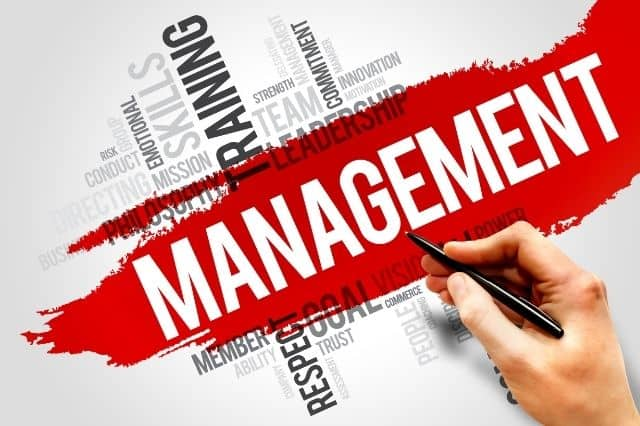 Proširen obuhvat lica za nosioce ’’ključnih funkcija’’

Moguć drugačiji način organizacije, ali uz monitoring i verifikaciju ANO, kako bi se izbjegao potencijalni konflikt interesa

Nadležnost ANO za izradu podzakonskih akata
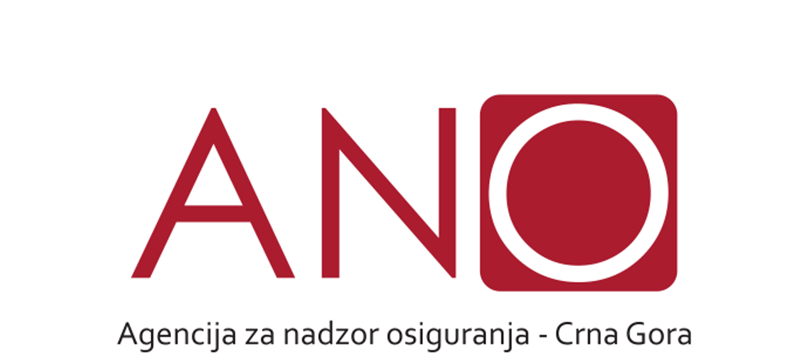 Predugovorno informisanje
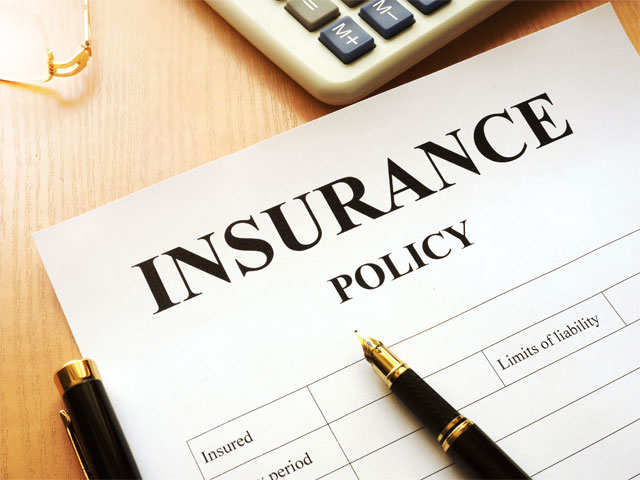 Vremenska odrednica za pružanje informacija ugovaračima

Način pružanja informacija

Veći fokus na ugovor o osiguranju i uslove
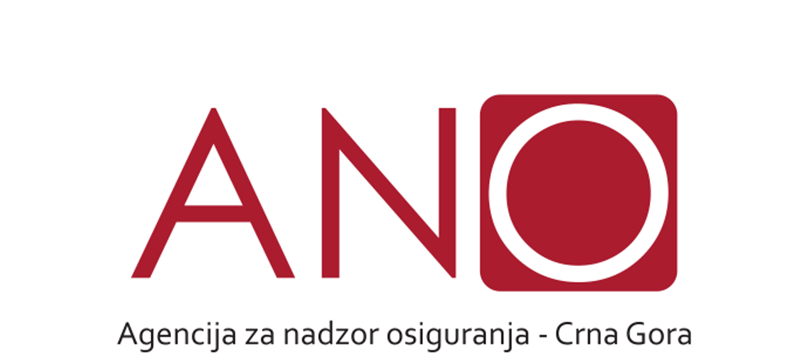 Jačanje svijesti o prednostima osiguranja
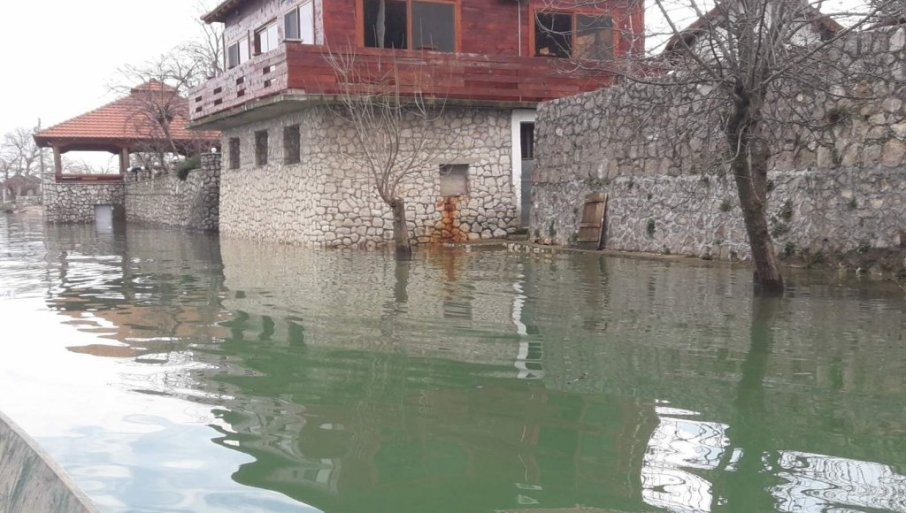 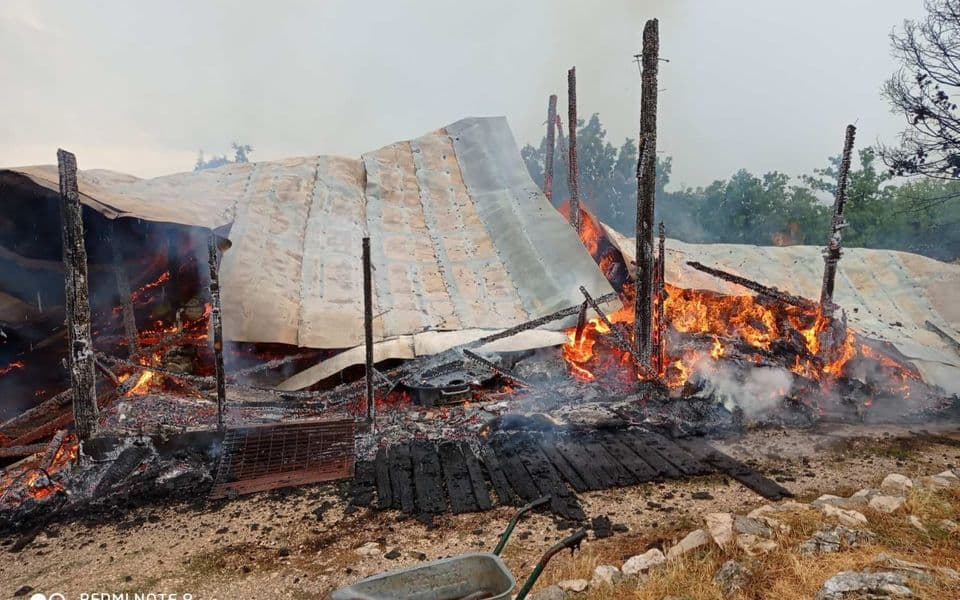 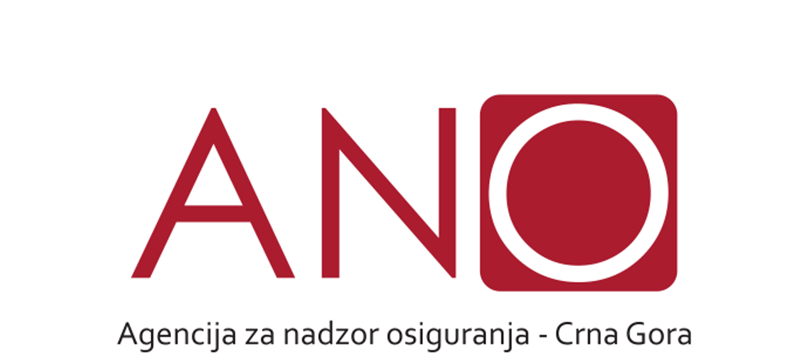 Hvala na pažnji.Agencija za nadzor osiguranjaMoskovska 17A, M/C181000 Podgorica, Crna Goratel: +382 20 513 502fax: +382 20 513 503e-mail: agencija@ano.co.me  web: www.ano.me
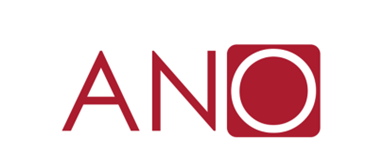